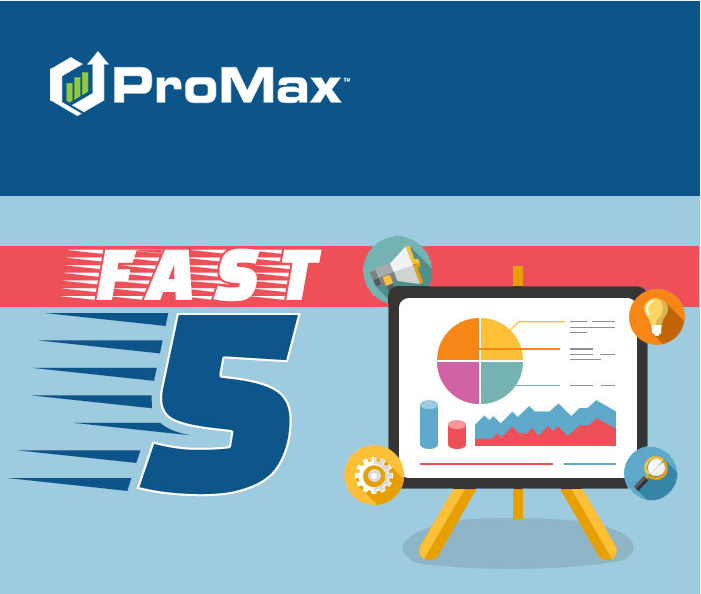 November
Agenda
Assigning Showroom Visits
Credit for showroom visits and associated sales is given to the Sales Rep assigned to the customer record at the time the showroom visit was created.
Reports (such as Leaderboard) will assign credit for showroom visits and associated sales to the wrong Sales Rep IF the correct/current Sales Rep was not assigned to the customer record at the time the showroom visit was created.
This will occur if another user creates the showroom visit (ex. Receptionist at front desk scans the customer’s driver’s license prior to Sales Rep assignment) or if the Sales Rep is reassigned at any time after the showroom visit is created.
Showroom visit assignment/attachment can be changed, if needed.
Assigning Showroom Visits
Assigning Showroom Visits
First, within the Customer Workscreen, click the showroom visit hyperlink (it may display Fresh Walk In, Be Back, Internet Appt Show, etc.).
Assigning Showroom Visits
Next, click the Managers Status Sources hyperlink.
Then, change Sales Rep (or other position) assignment/attachment using drop-downs and Save.
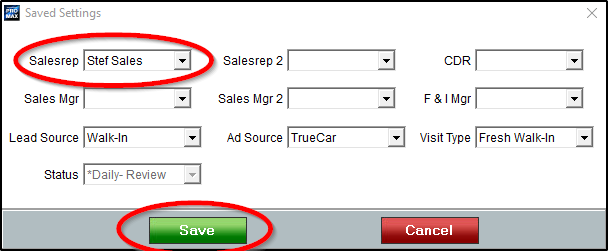 Deleting Showroom Visits
Each time a customer enters the showroom, a showroom visit should be created/logged in ProMax.  Sometimes, however, duplicate showroom visits (same day) are created for a customer in error.
Deleting Showroom Visits
Duplicate showroom visits are most visible on the Manager Dashboard:     Desk Log.
Unneeded/duplicate showroom visits can be deleted easily.
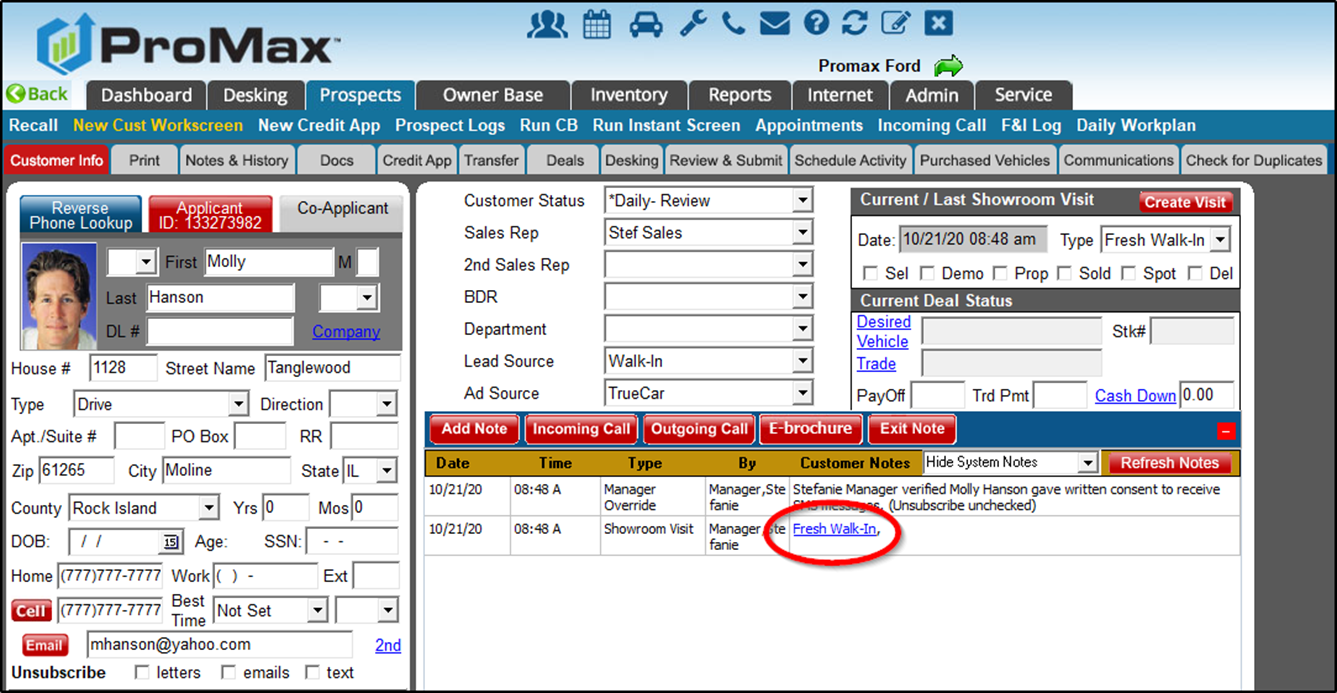 Deleting Showroom Visits
First, within the Customer Workscreen, click the showroom visit hyperlink (Fresh Walk In, Be Back, Internet Appt Show, etc.).
Then, click Delete.
Manager       Exit             Note
Manager Exit Note is a way to close out the showroom visit for unsold customers.
If a customer is sold, Manager Exit Note is unnecessary. 
If a customer is unsold, information should be gathered to help the dealership analyze Reason Unsold data and adjust processes, if needed.
Also, completing Manager Exit Note helps ensure Compliance requirements are met and customers receive appropriate follow up moving forward.
Manager         Exit                 Note
Manager         Exit                 Note
Manager Exit Note is best accessed from the Manager Dashboard: Desk Log since showroom traffic can be easily monitored and Manager Exit Notes completed in real time.
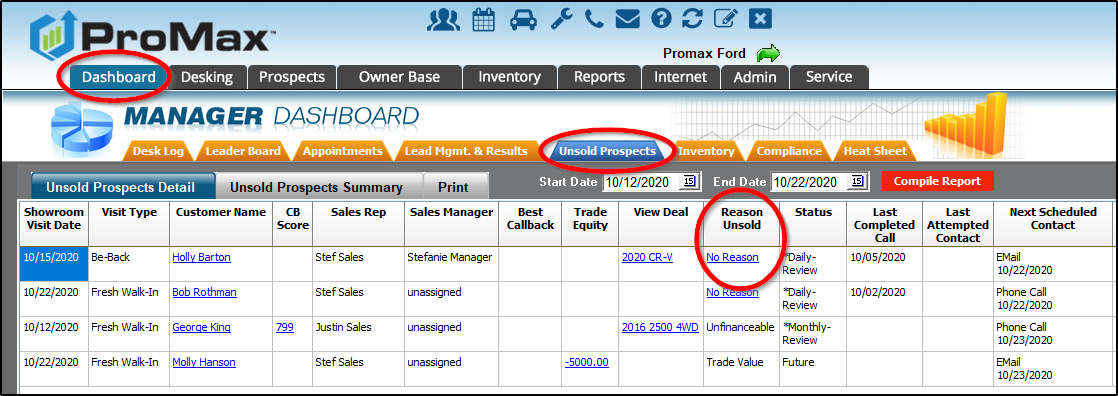 Manager         Exit                 Note
However, the Manager Exit Note can also be accessed on the Manager Dashboard: Unsold Prospects Report, or directly within the Customer Workscreen.
Manager           Exit                   Note
1. Select Main Reason Unsold from drop-down.
2. Review Compliance requirements to ensure completion and select Adverse Action status.
3. Enter details about customer/deal circumstances.
4. Select an appropriate Customer Status for future follow up.
Unsold Prospects
Unsold Prospects is a report used to monitor/review unsold showroom traffic, enter Manager Exit Notes, if needed, and view analysis of Reasons Unsold.
Unsold Prospects
This report is located on the Manager Dashboard: Unsold Prospects and the report displays the Detail view, by default.
Unsold Prospects
The Detail view can be sorted by Sales Rep (by clicking the column header) and then used for one-on-ones with Sales Reps.
Managers can see CB score, trade information, and saved deals which can be used for Save-a-Deal discussions.
Managers can complete the Manager Exit Note from this report, too (if not already completed).
Unsold Prospects
The Summary view breaks down all Reasons Unsold in chart and graph form, allowing managers to easily identify problems with the sales process and opportunities for improvement.
Instant          Screen
Instant Screen is a tool which allows users to see a customer’s exact credit score along with details of any open auto loans; it is a “soft pull” on the customer’s credit, not a hard inquiry, so will not appear on the customer’s credit bureau.
Instant      Screen
Instant Screen can be accessed from several locations, one of which is the Manager Dashboard: Desk Log.
Simply click the Run hyperlink.
Instant      Screen
Instant Screen can also be accessed from the Prospect Logs…
Instant      Screen
…and directly within the Customer Workscreen.
Instant      Screen
Only customer name and physical address is needed, and missing fields will highlight in yellow.
NOTE: Customer social security number is NOT required, nor is customer consent.
Click Submit to run Instant Screen and view results.
Instant          Screen
Results display the customer’s exact credit score along with detailed, useful information regarding open auto loans (current interest rate, monthly payment, payoff amount, payment defaults, etc.).
Users must click Print to provide the customer with a Pre-Selected Certificate (since customer consent is not needed to run an Instant Screen, the Pre-Selected Certificate must be provided as a firm offer of credit).
Instant      Screen
Once Instant Screen has been pulled, the customer’s tier can be seen in all locations which previously offered the Run option.
Instant      Screen
Running an Instant Screen will also allow ProMax to auto-tier the customer when desking a deal (correct lender tier will chosen automatically).
Contact our Dealer Support Line at 844-322-9034
Contact me directly at 563-344-7687 or Stefanie@ProMaxUnlimited.com

PromaxUnlimited.com
Facebook.com/ProMaxUnlimited
Twitter.com/ProMaxUnlimited
LinkedIn.com/Company/ProMax-Automotive-Software/
DealerUpdates.TypePad.com/Blog/
Questions?